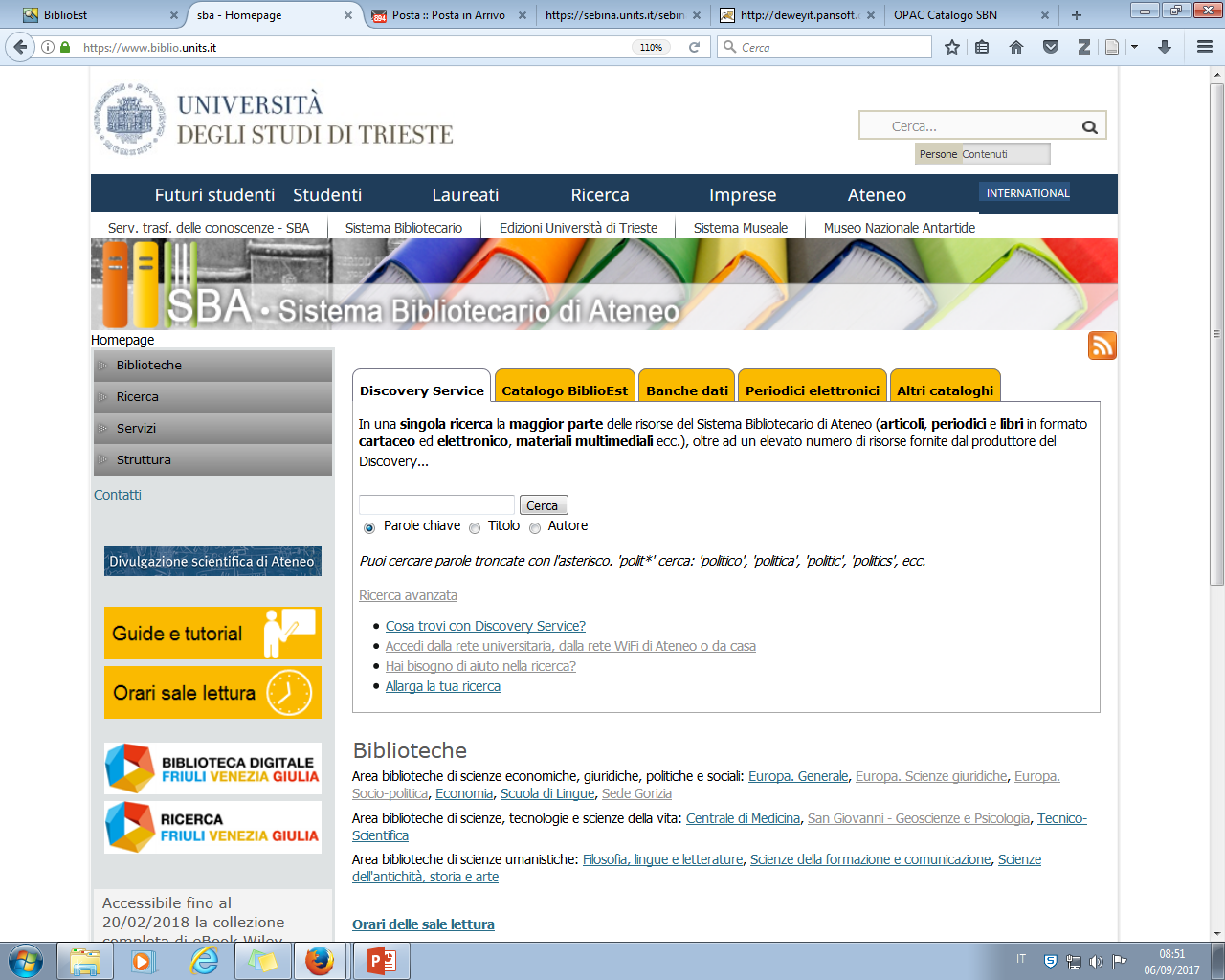 Biblioteche dell’Ateneo
Strumenti e servizi a disposizione degli utenti dell’Università di Trieste
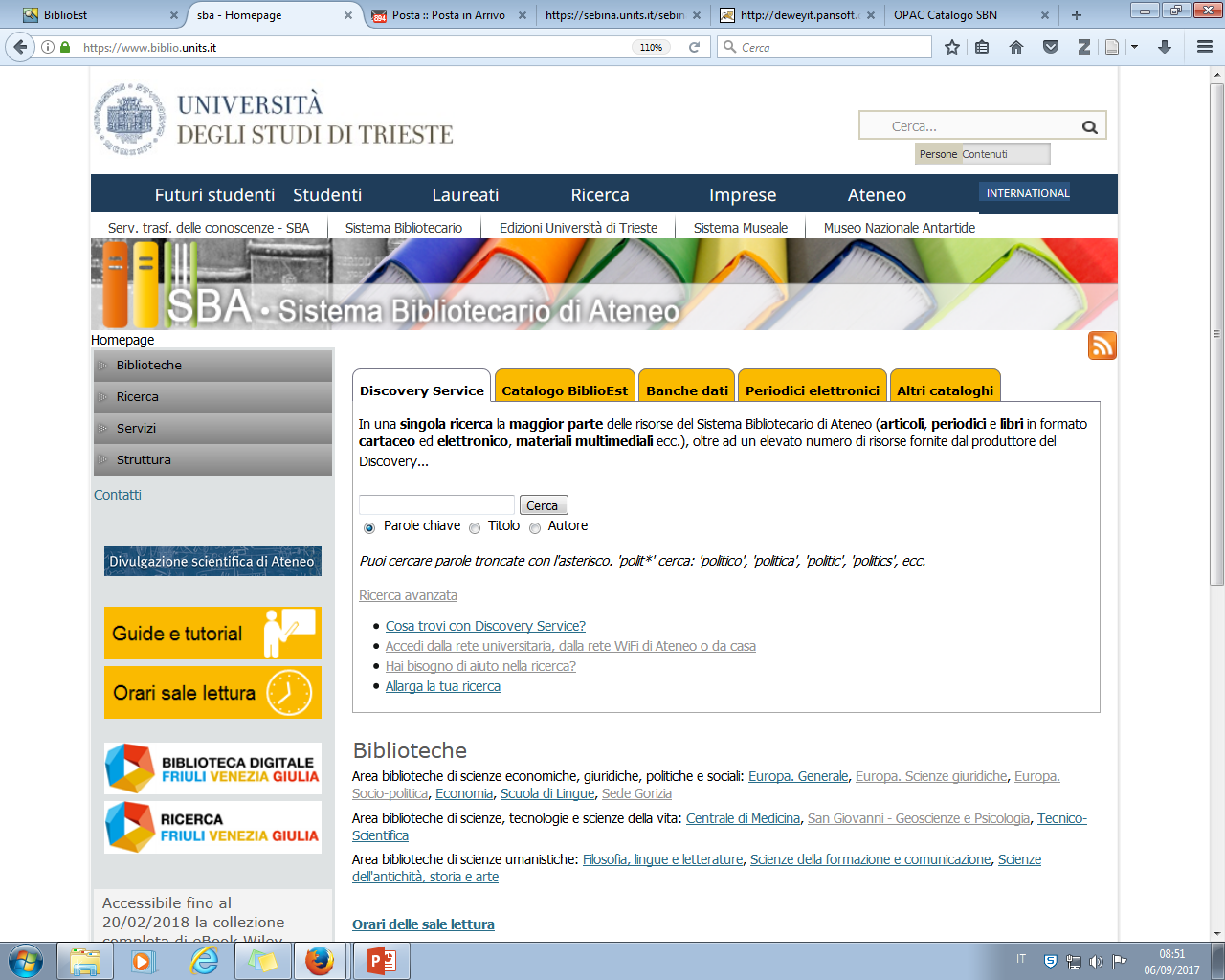 Di cosa parleremo
Trovare informazioni : perché venire in biblioteca
Come trovare libri e riviste
Come consultarli e prenderli in prestito
Cos’altro si trova
Se devo procurarmi un ago
dove vado a cercarlo?
Supermercato…?
Pagliaio?
… o chiedo ad un professionista?
Se devo procurarmi un’informazione
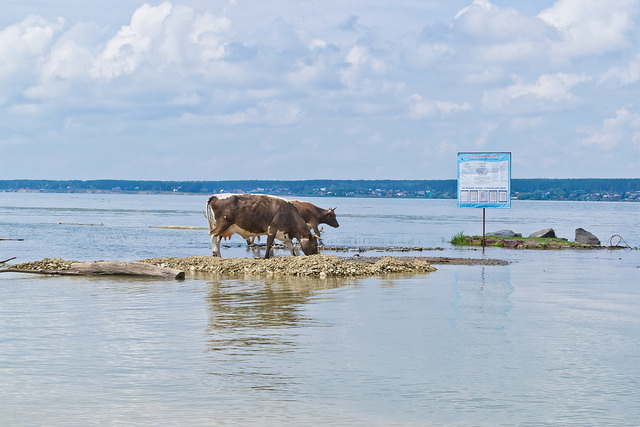 Chiedo in giro?
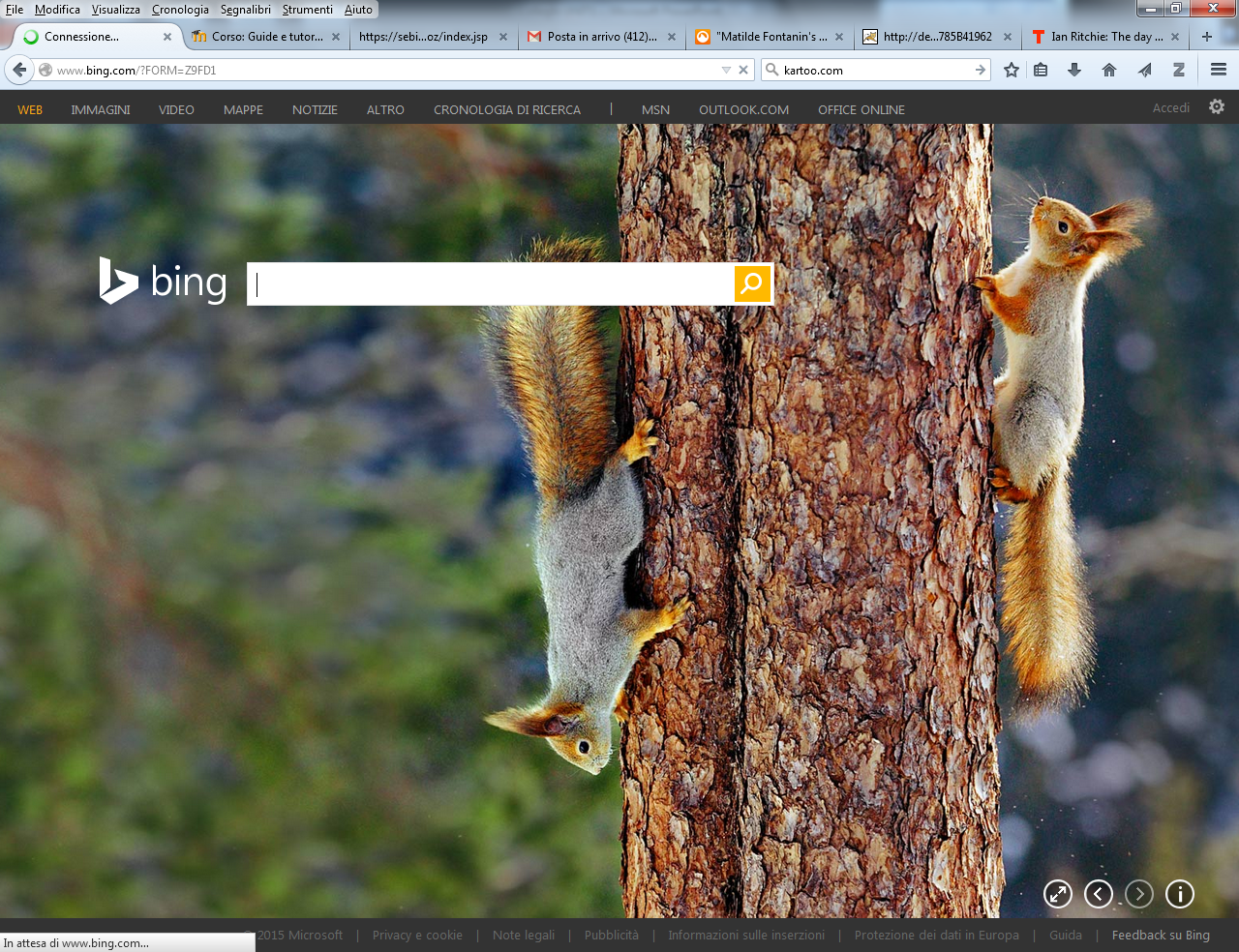 Cerco in Internet!
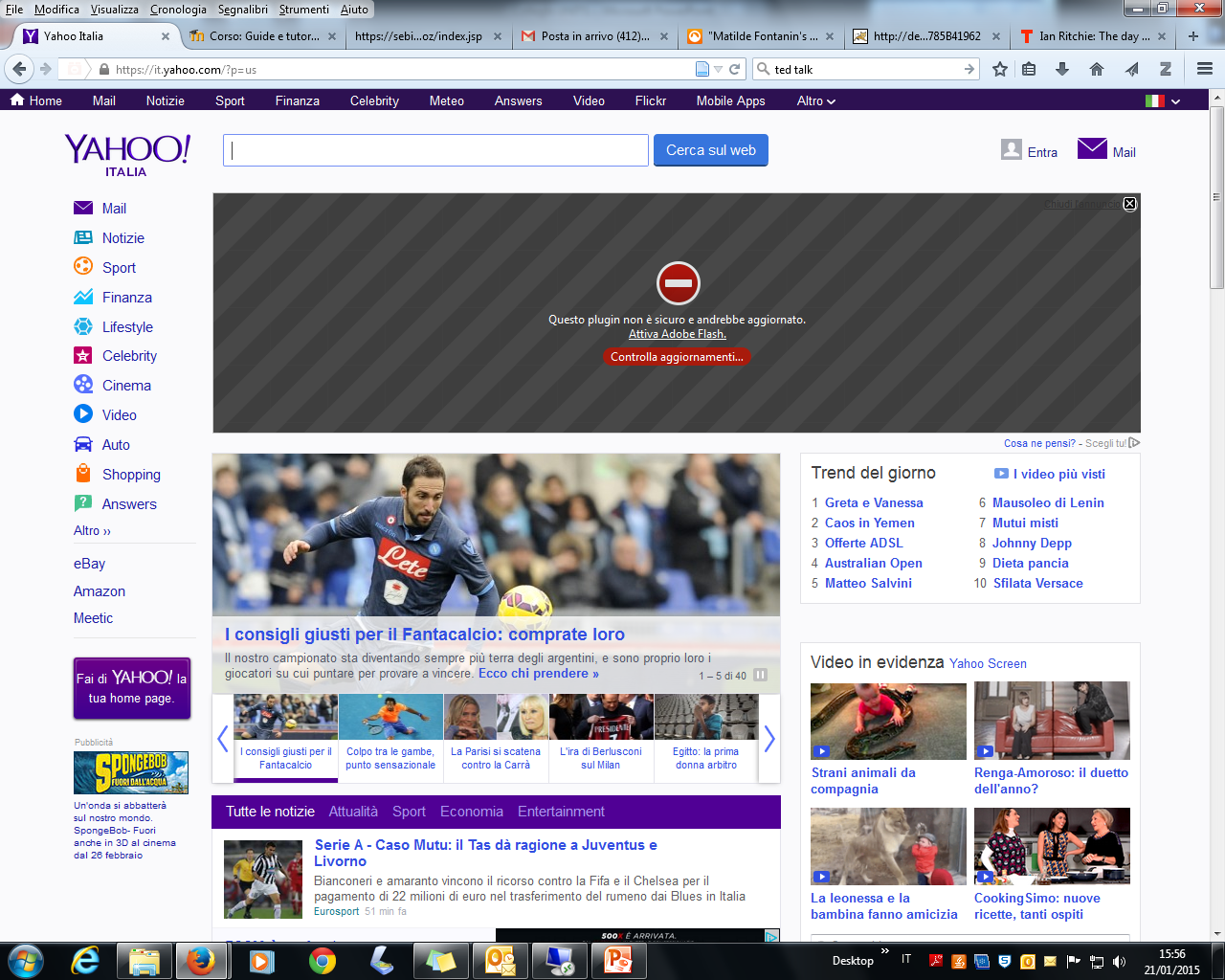 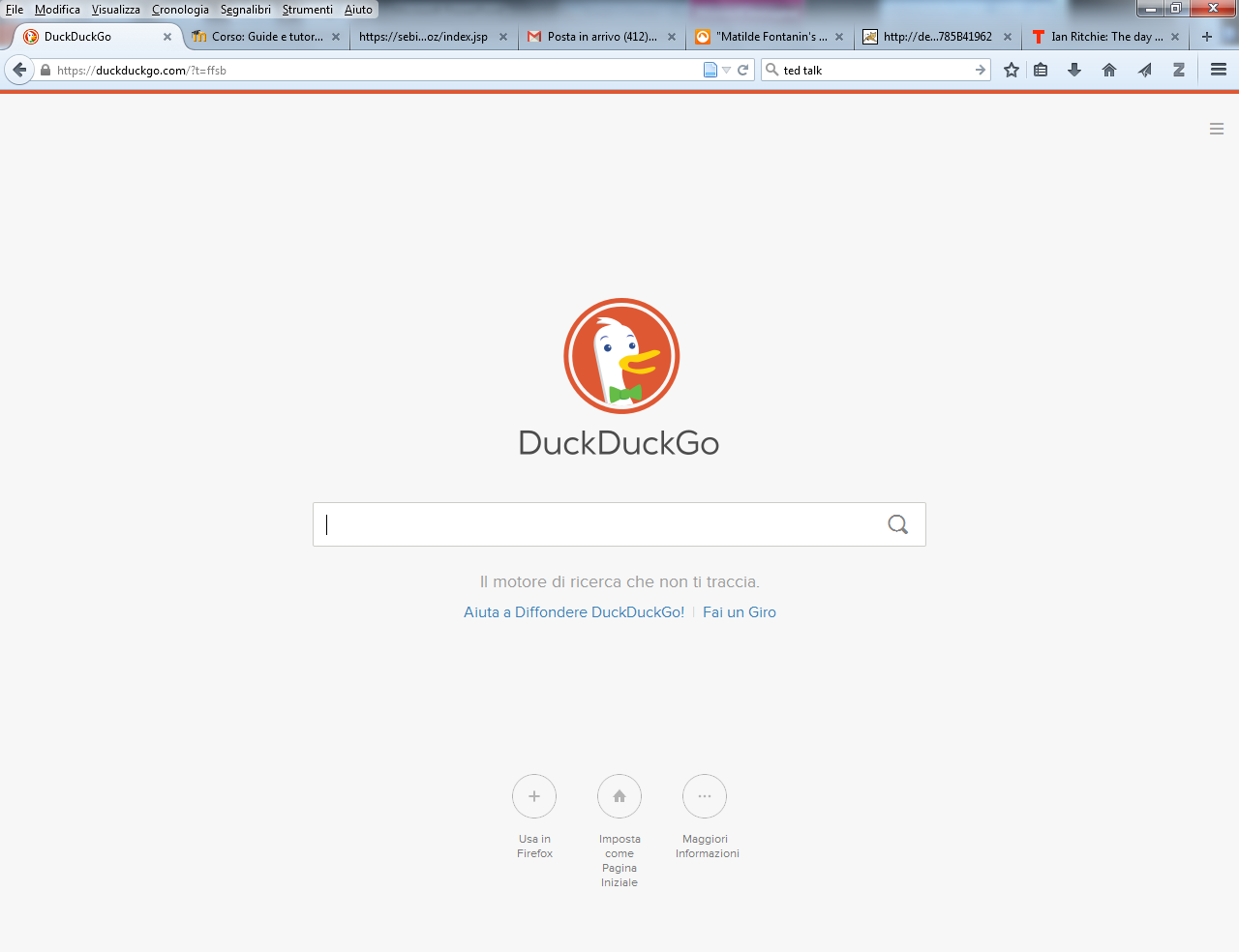 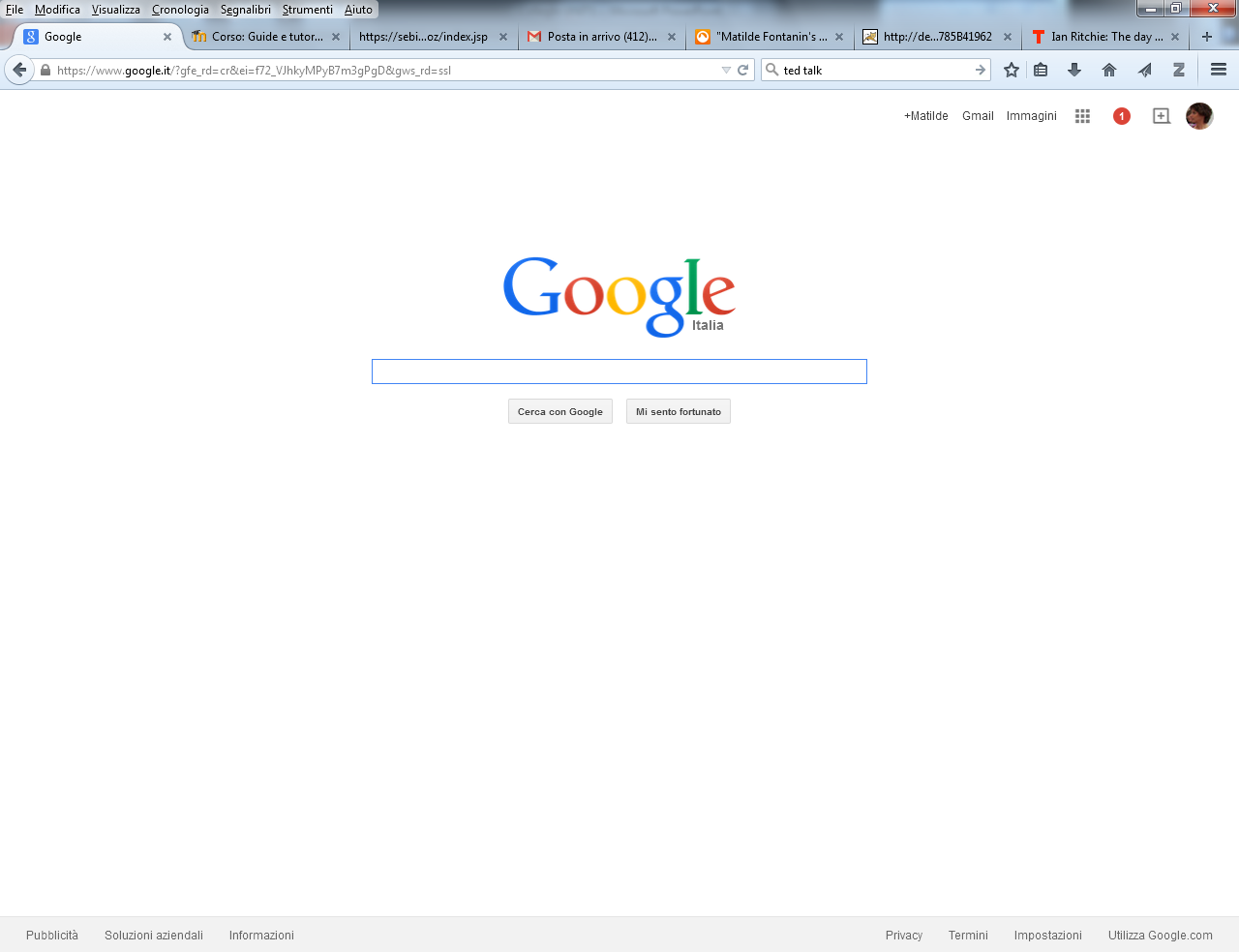 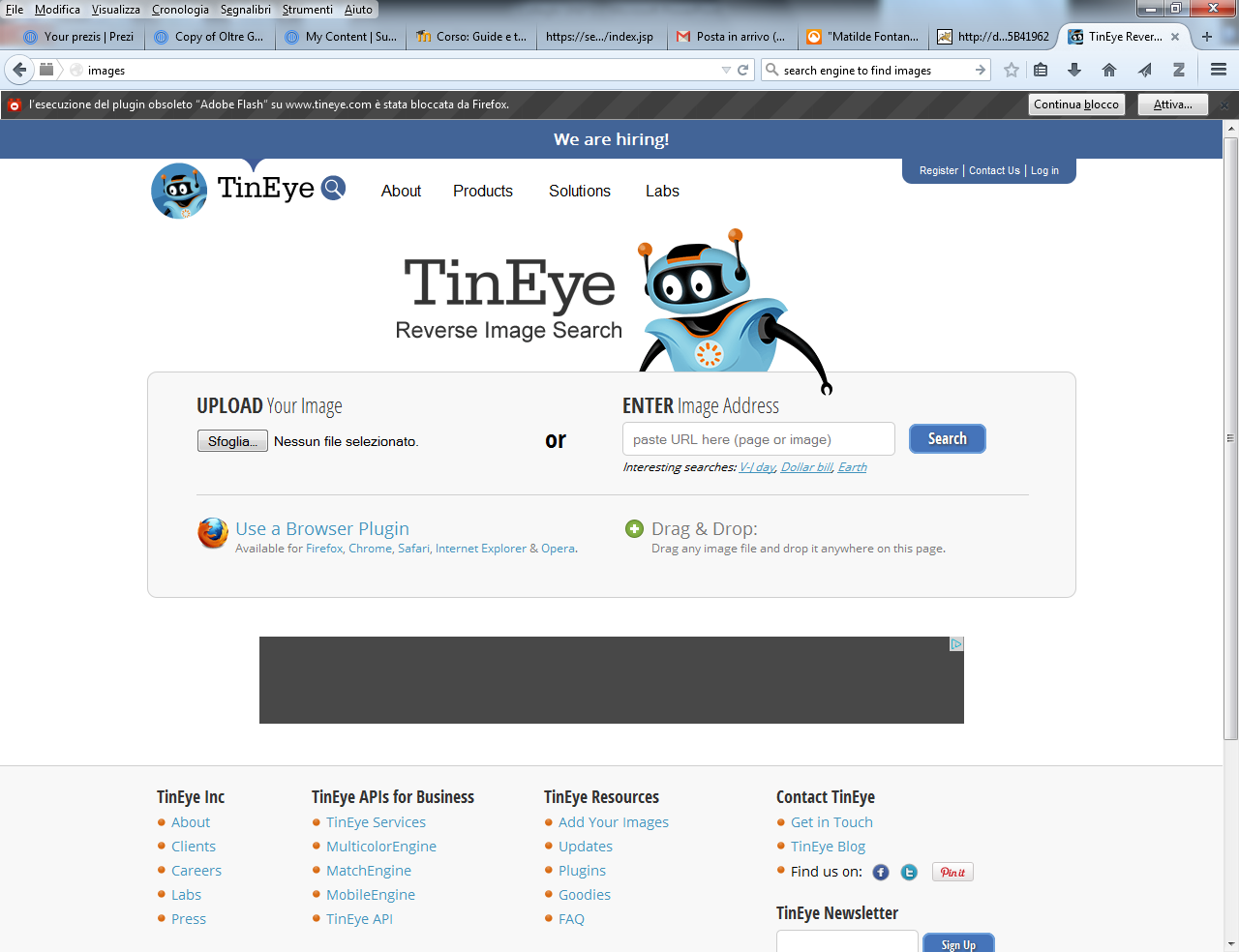 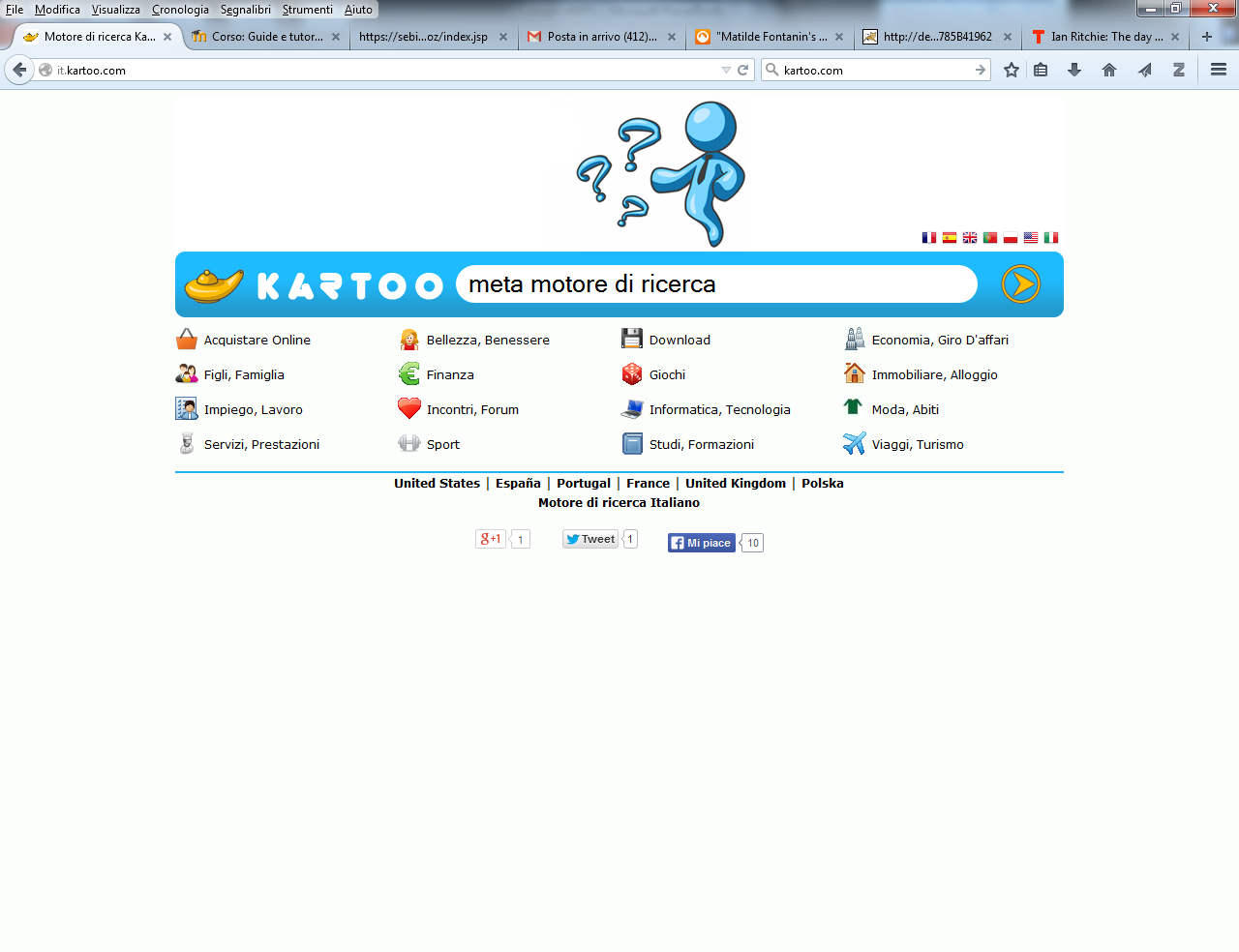 1. Ricerca in Web: funzionamento e criticità
E se faccio fatica a trovarla?
E se andassi in biblioteca?
Dove trovo la biblioteca?
Le biblioteche dell’area umanistica
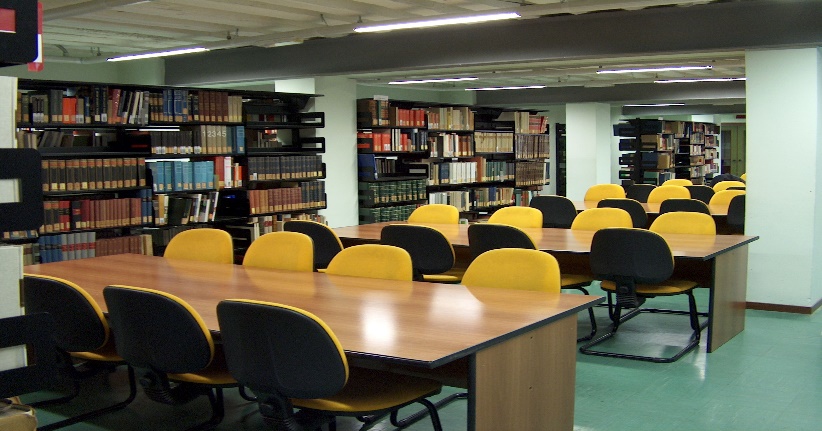 Biblioteca di storia e arte
Biblioteca di scienze della formazione e comunicazione
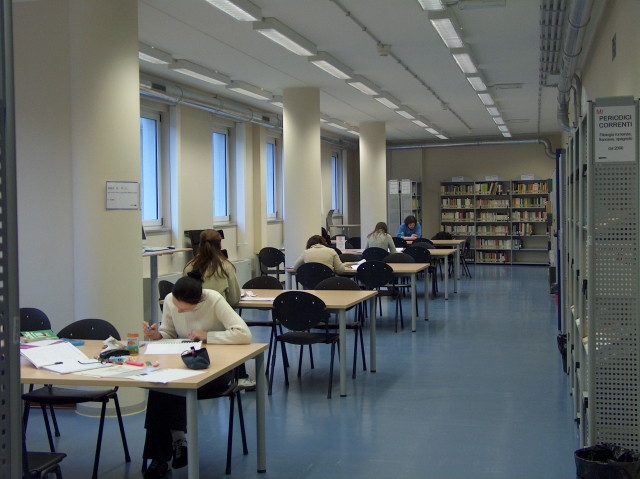 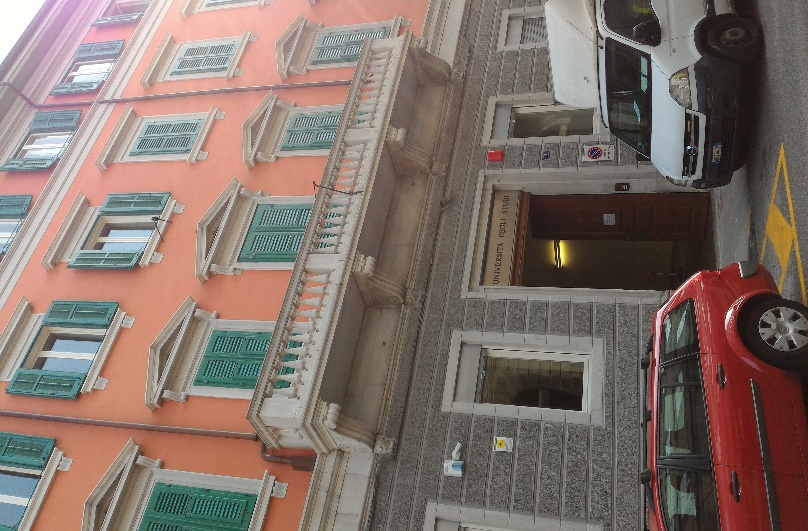 Biblioteca di scienze dell’antichità


DA GENNAIO 2018 NUOVA BIBLIOTECA!!!
Biblioteca di filosofia, lingue e letterature
Partiamo dall’inizio…
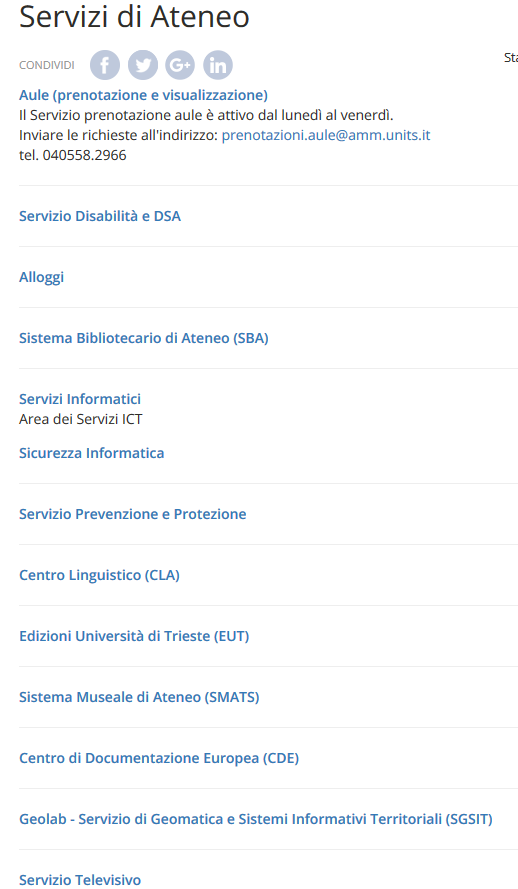 www.biblio.units.it
[Speaker Notes: Linguette cliccabili
Perché questa struttura? Dal generale al particolare, il DS ingloba le risorse successive (non tutte)]
Dove trovo le informazioni sulla biblioteca che mi interessa?
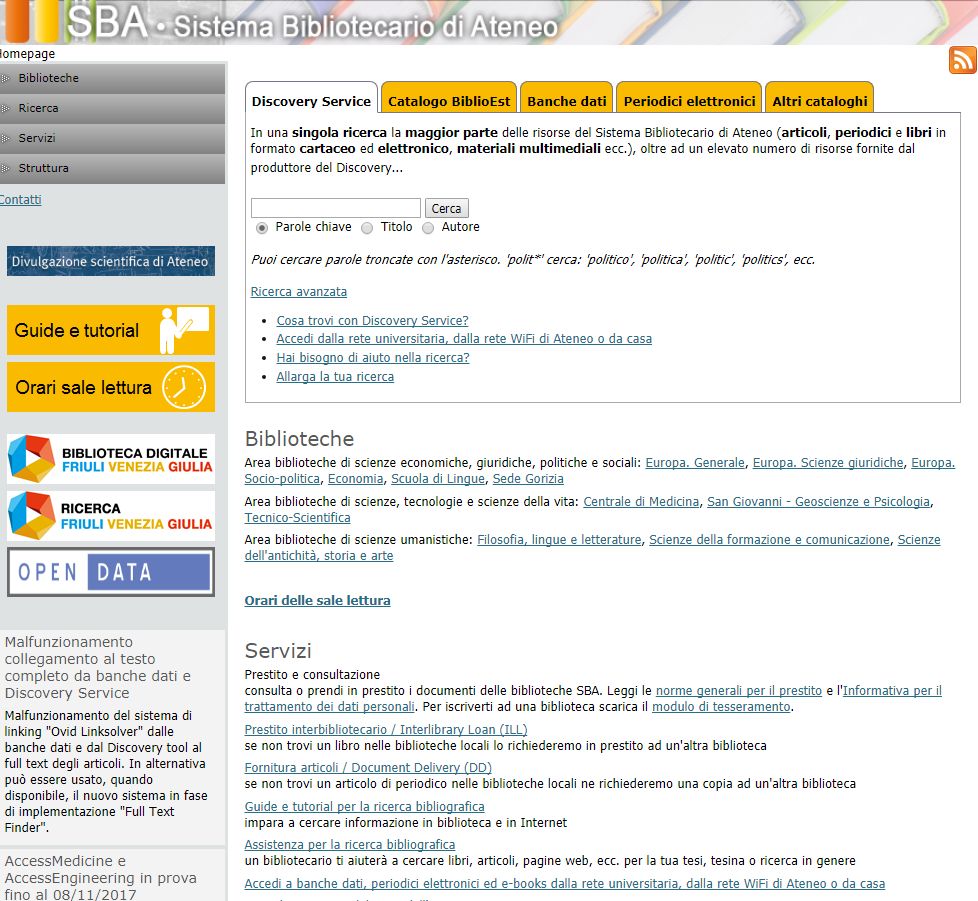 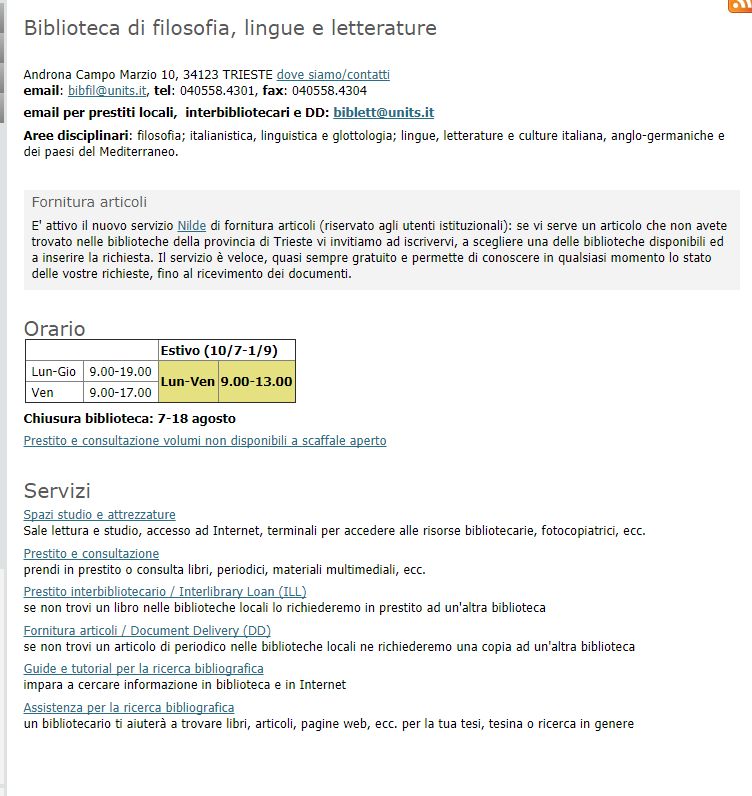 Ma per entrare in biblioteca mi serve una tessera?
No! Posso accedere a tutte le biblioteche anche se non
ho ancora la tessera: posso andare a studiare in sala di lettura, curiosare fra gli scaffali, utilizzare i libri che mi servono…Ma è meglio farla, mi servirà per:
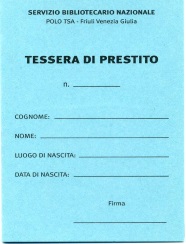 Prestito locale
Prestito interateneo
Prestito interbibliotecario
Per fare la tessera occorre:
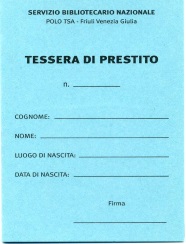 Documento personale
Prova di iscrizione all’Università
(student card, bollettino delle tasse pagate, mail di avvenuta
Immatricolazione)
La tessera è valida in tutte le biblioteche universitarie e anche in quelle pubbliche!
Mi serve un libro…come faccio a sapere quale biblioteca lo possiede?
Ce l’ho anche in tasca!
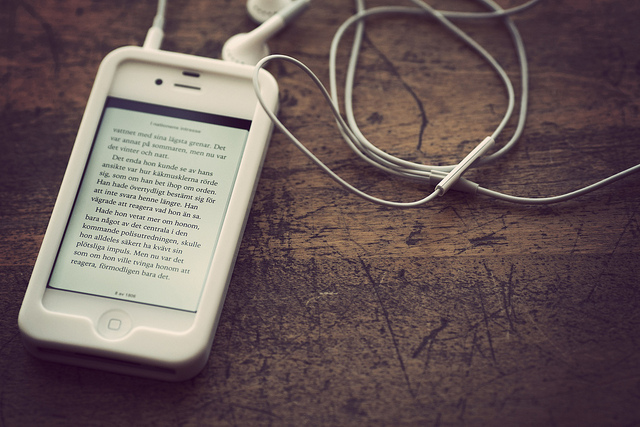 Wireless Eduroam! Perché? Lo scopriremo
App Biblioest
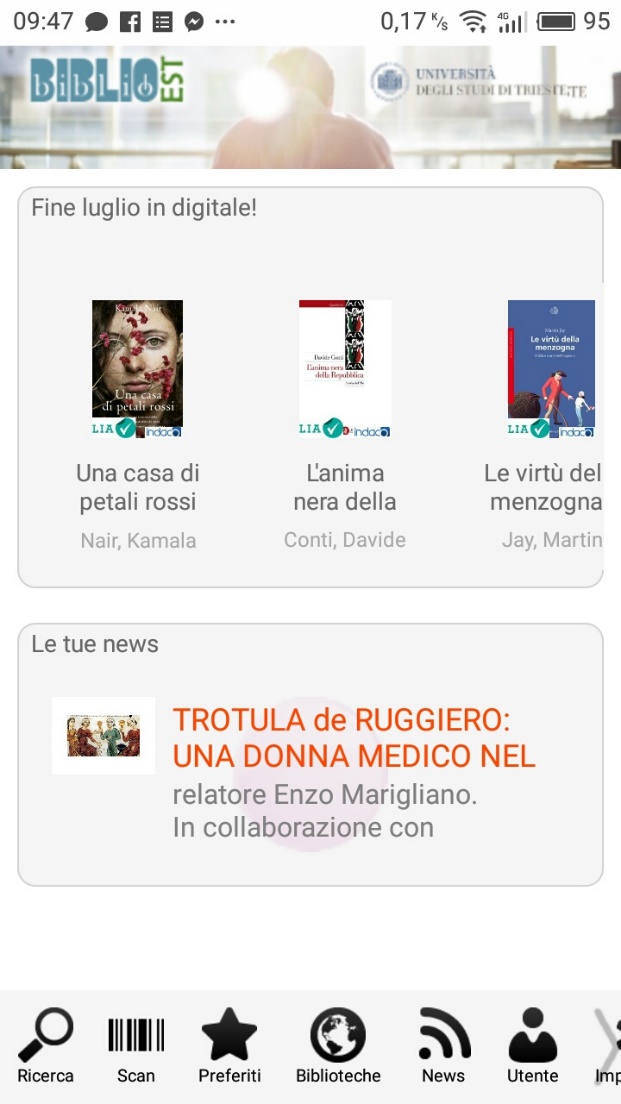 Cosa trovo nel catalogo?
Libri
Riviste 
Cd, DVD
Risorse elettroniche (e-books, e-journals, corsi di lingua, musica, video, quotidiani)
Info sulle biblioteche
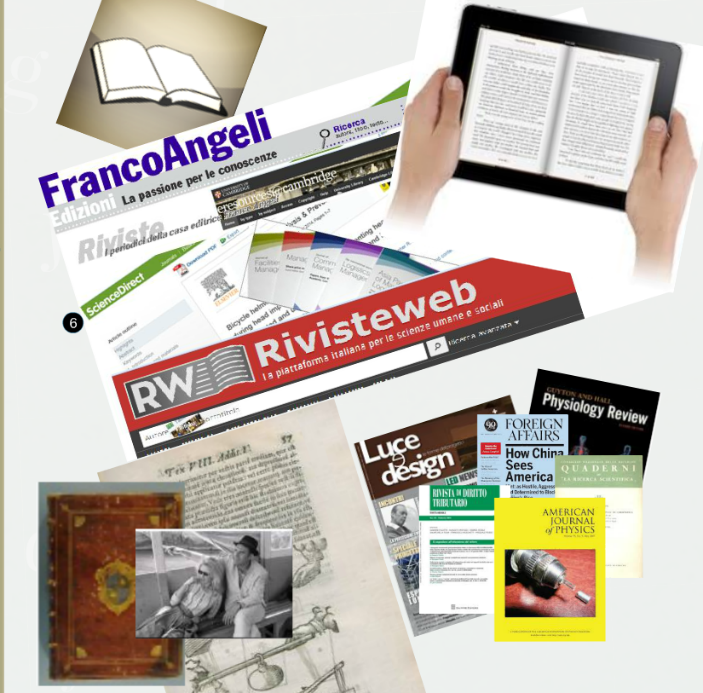 http://www.biblioest.it/
Palermo, Massimo, Linguistica italiana. Bologna : Il Mulino, 2015
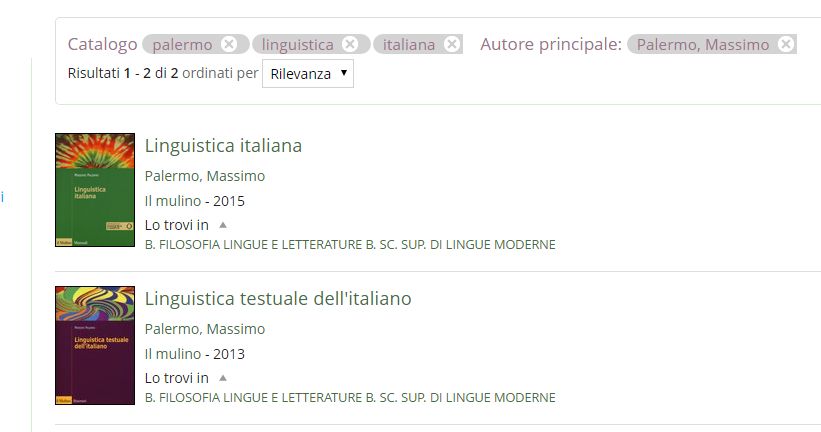 Testi d’esame:
Prima copia consultazione giornaliera, le altre disponibili per il prestito
Prestito 2 settimane, rinnovabile per 6 volte, se il testo non è stato prenotato da un altro utente
Altri testi:
Prestito di 30 giorni, rinnovabile per 3 volte
Inventario
Collocazione
Quali sono i testi d’esame adottati dal prof. Romanini?
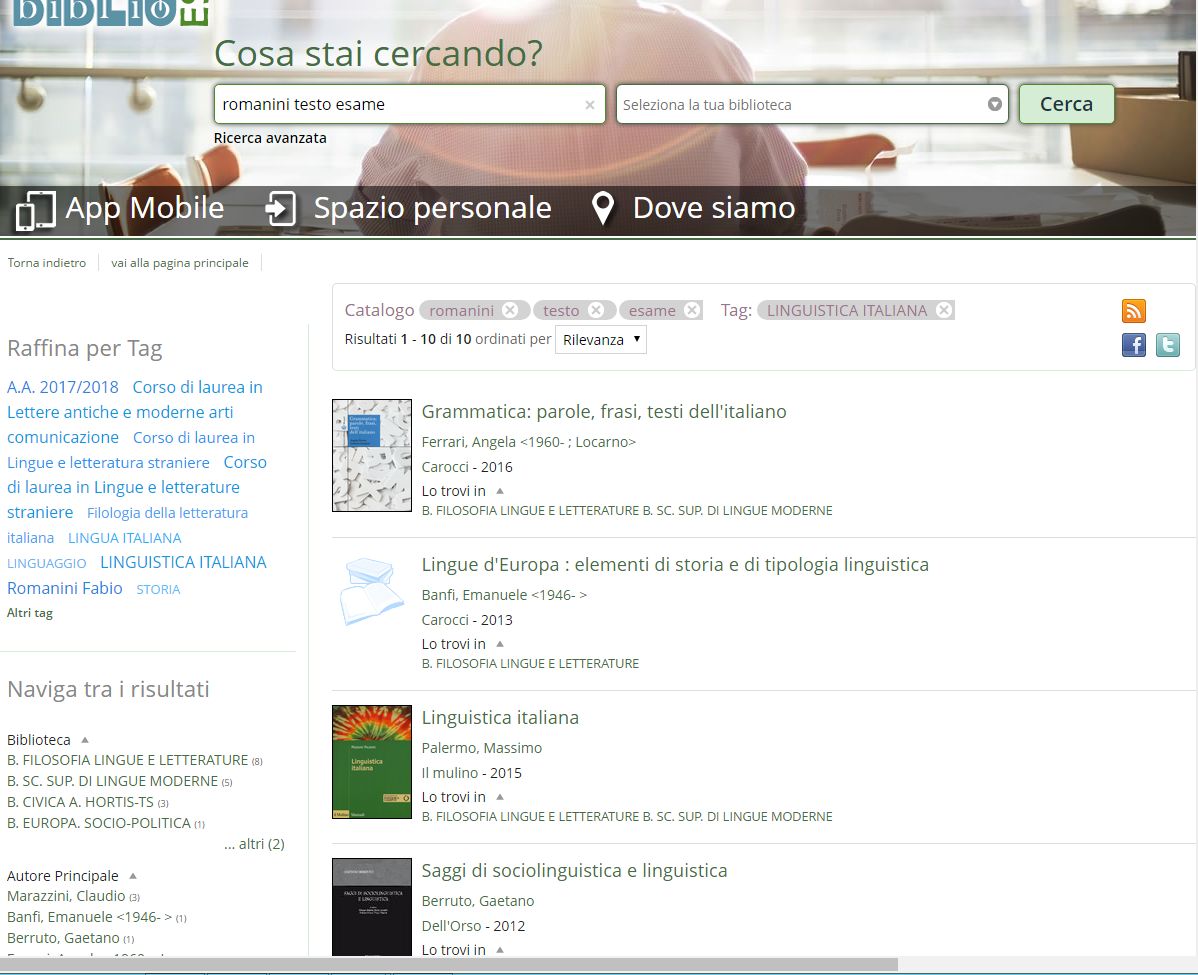 [Speaker Notes: Esempio dal vivo di raffinamento]
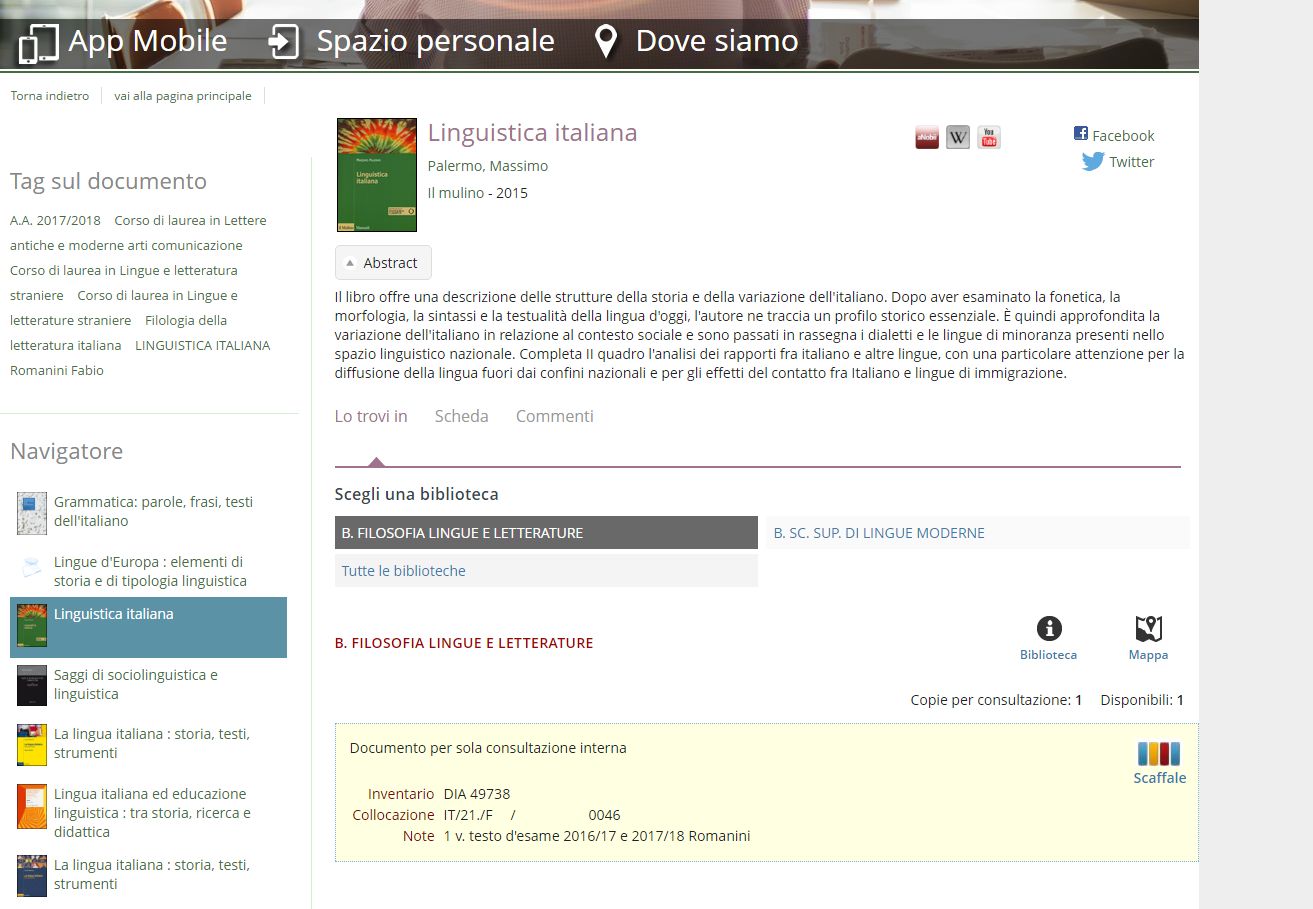 Cos’è la collocazione? A cosa mi serve? E’ l’indirizzo del volume…
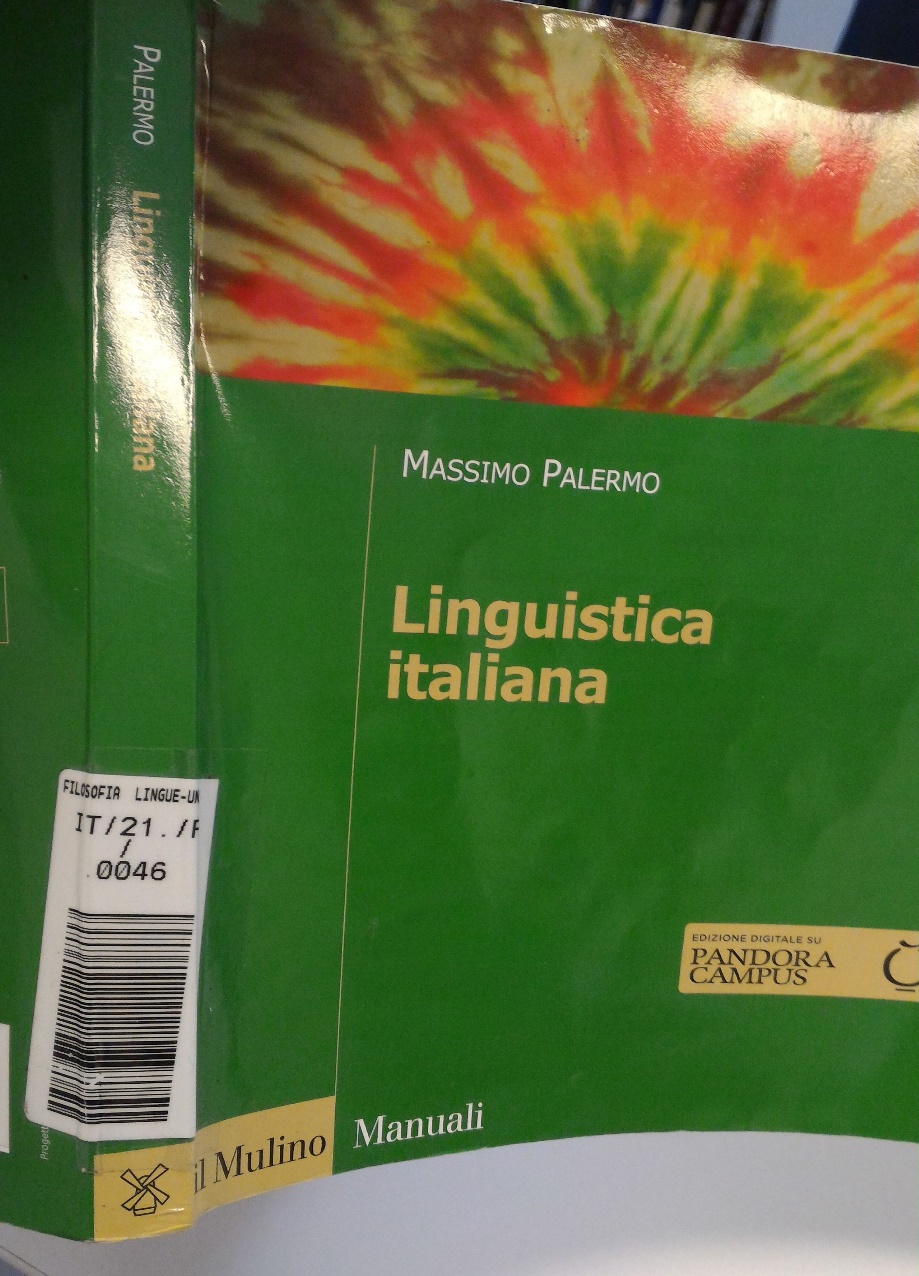 Il testo è prestabile solo per la giornata / un giorno
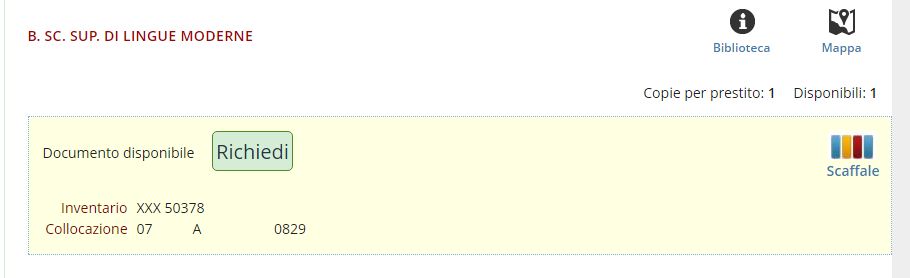 Il testo è prestabile per 30 giorni
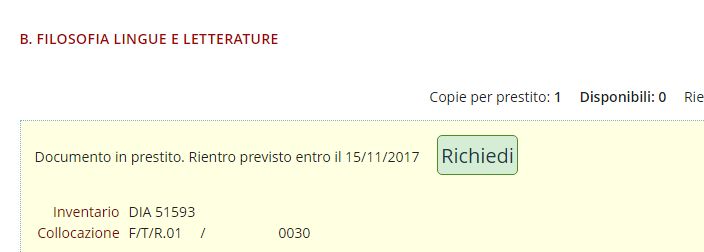 Il testo è in prestito, lo posso prenotare
Mi serve un periodico: Linguistica e letteratura
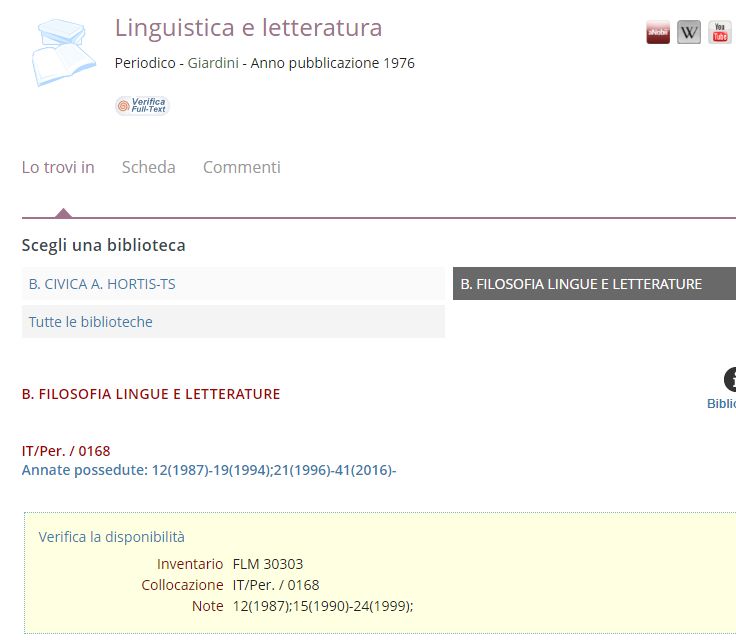 Collocazione e consistenza di periodico.

Es. di consistenza:
2016-  Il periodico è in corso (annate disponibili dal 1987 al 1994 e dal 1996 al 2016)

1994;1996 c’è una lacuna nel posseduto, l’annata 1995 non è presente

C’è un’altra possibilità per reperirla? Verifica il full-text
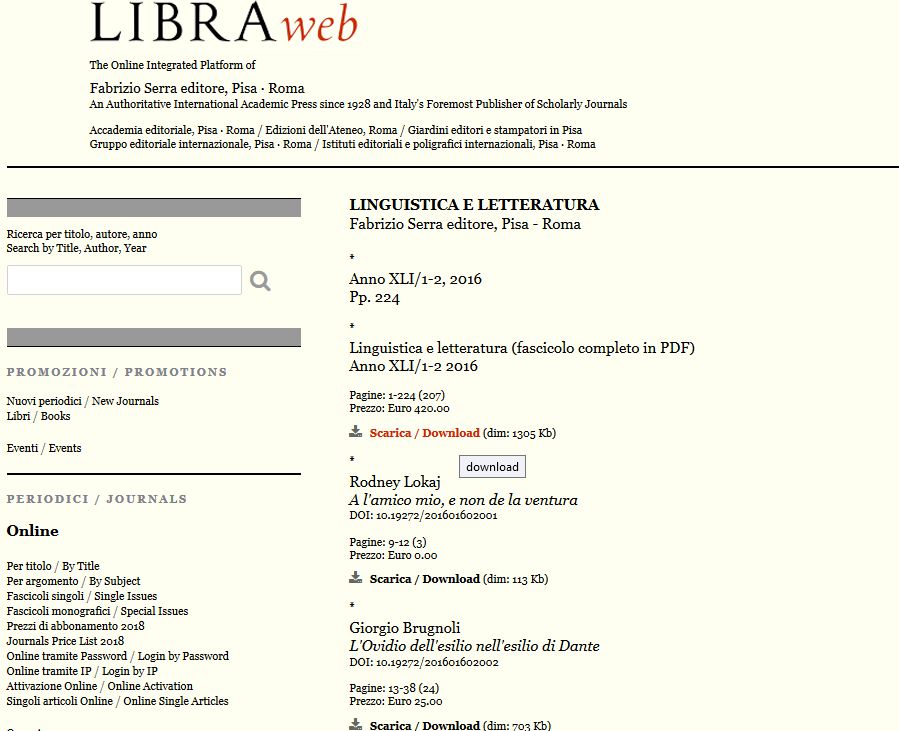 Un esempio di articolo
Trovare:

Merloni Francesco, LA RIFORMA DELL'UNIVERSITÀ. LA NUOVA GOVERNANCE, in Giornale di diritto amministrativo, 2011, fasc. 4 pag. 353 - 359
2.Ricerca sul catalogo
Come cercare (periodico)
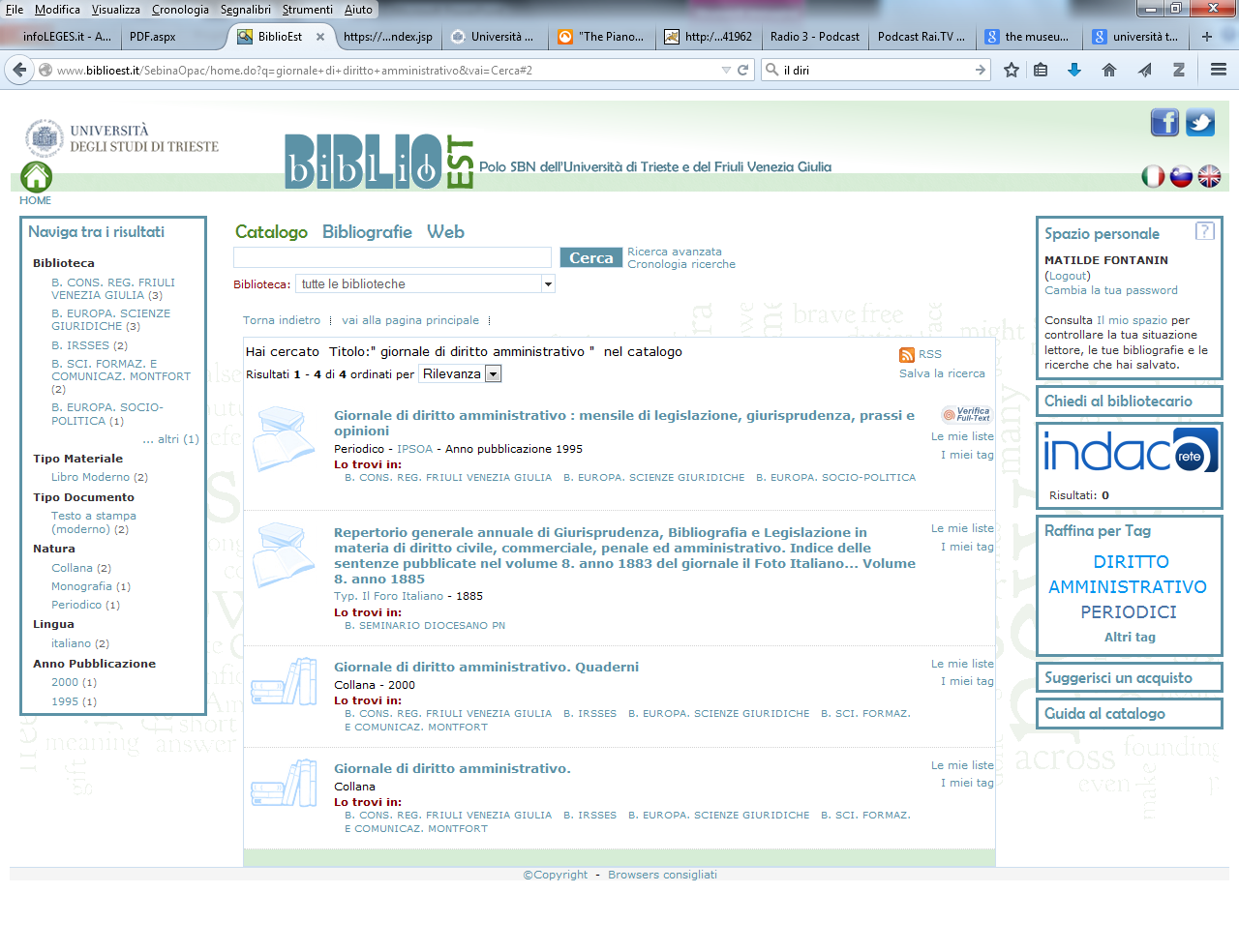 Ho trovato un testo elettronico…e adesso?
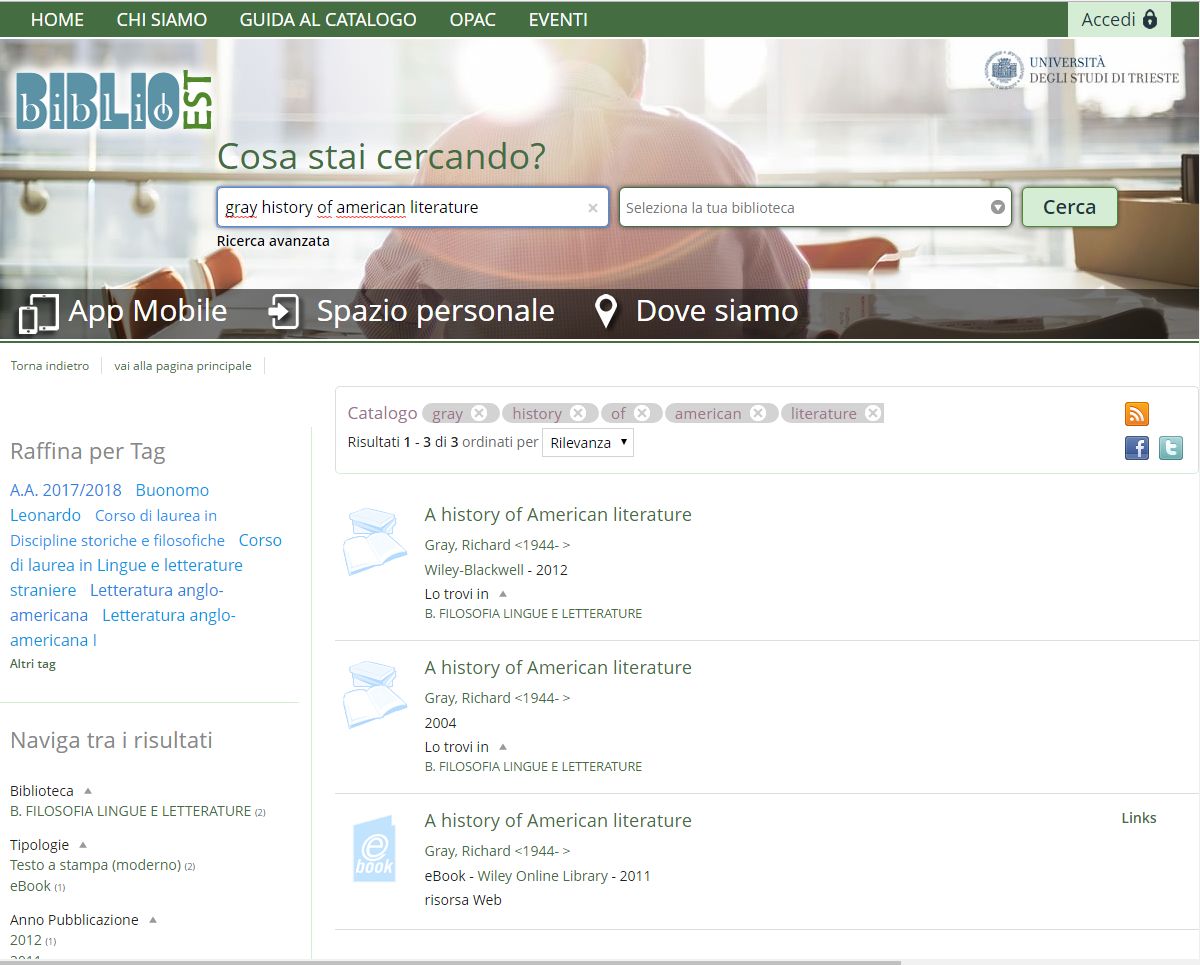 [Speaker Notes: Varie tipologie di testo elettronico, varie modalità di accesso]
In questo caso accedo tramite il mio spazio personale in Biblioest
Spazio personale
Utente: n. tessera
Password: gg/mm/aaaa
Creare una pw personale
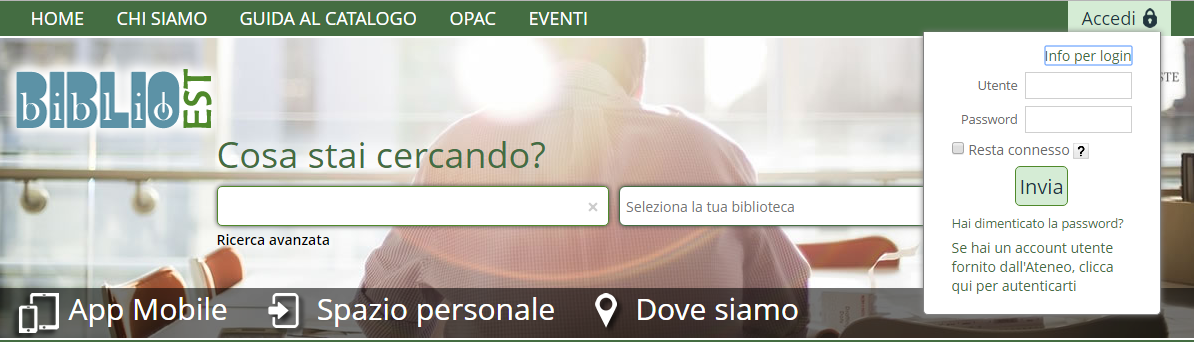 Accedendo al mio spazio personale posso:
Salvare le mie ricerche
Controllare i miei prestiti
Prenotare/prorogare i volumi
Suggerire acquisti alla biblioteca
Prendere in prestito digitale alcune risorse elettroniche
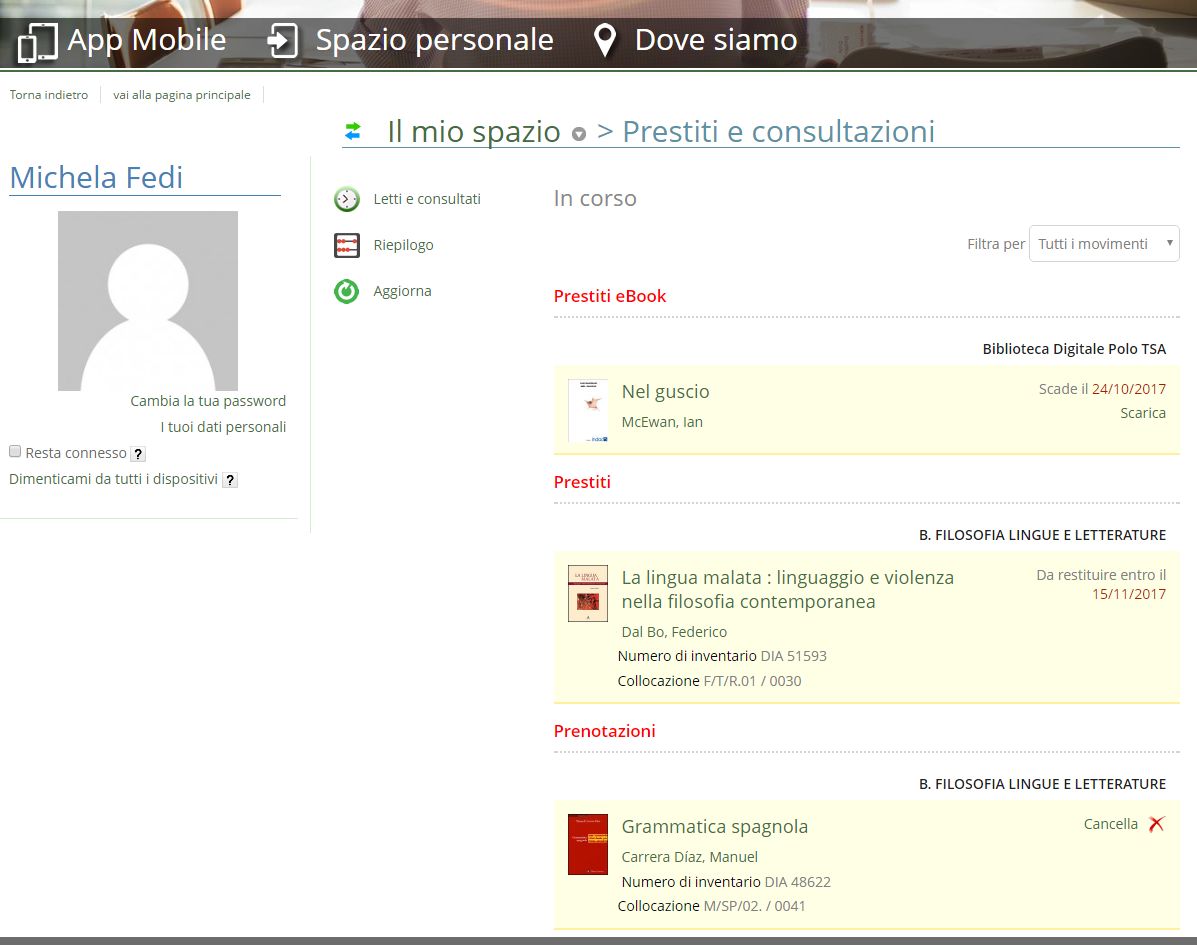 Altre risorse da www.biblio.units.it
Discovery
Banche dati
Periodici elettronici
Altri cataloghi (OpenstarTS, Thesis, Cataloghi retrospettivi
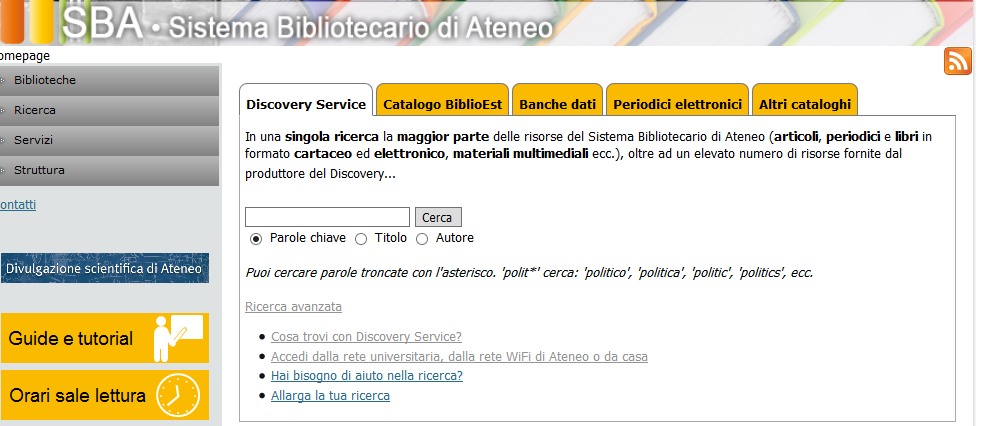 Altri servizi che le biblioteche mi offrono:
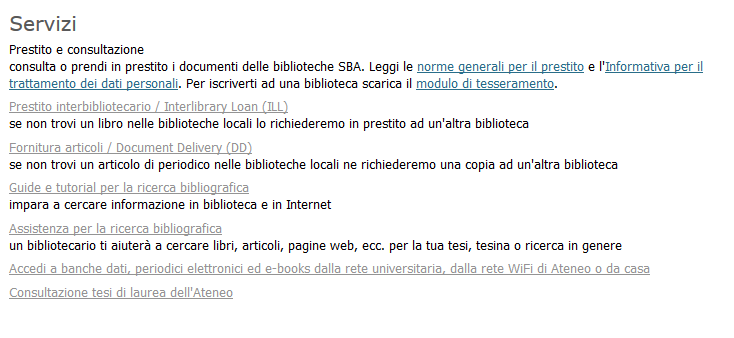 Alcuni di questi servizi sono riservati agli studenti e al personale dell’Ateneo ed è necessaria l’autenticazione tramite il proprio account da studente
Accesso ai servizi per gruppi di utenti
3. Servizi delle Biblioteche
Condizioni per l’accesso
Polo SBN
Catalogo (Biblioest)
E-books:
Rete Indaco
MLOL
Essere registrati presso una delle Biblioteche aderenti 
Per MLOL: essere stati abilitati dalla Biblioteca Statale Stelio Crise
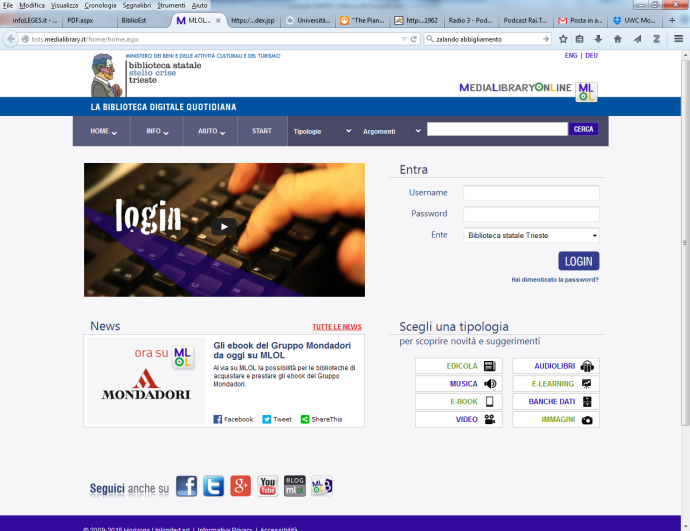 3. Servizi delle Biblioteche
Criteri per l’accesso
UNITS
Risorse elettroniche di Ateneo
E-journals e E-books
BD accademiche
Portali etc.
Nilde
Essere all’interno della Rete Universitaria 
(anche attraverso EZProxy)
3. Servizi delle Biblioteche
Servizi in Ateneo per gli utenti UNITS
Occorre un account di Ateneo per:
Fornitura di documenti (articoli) - NILDE
Risorse elettroniche di Ateneo
Banche Dati
Ejournals
Ebooks
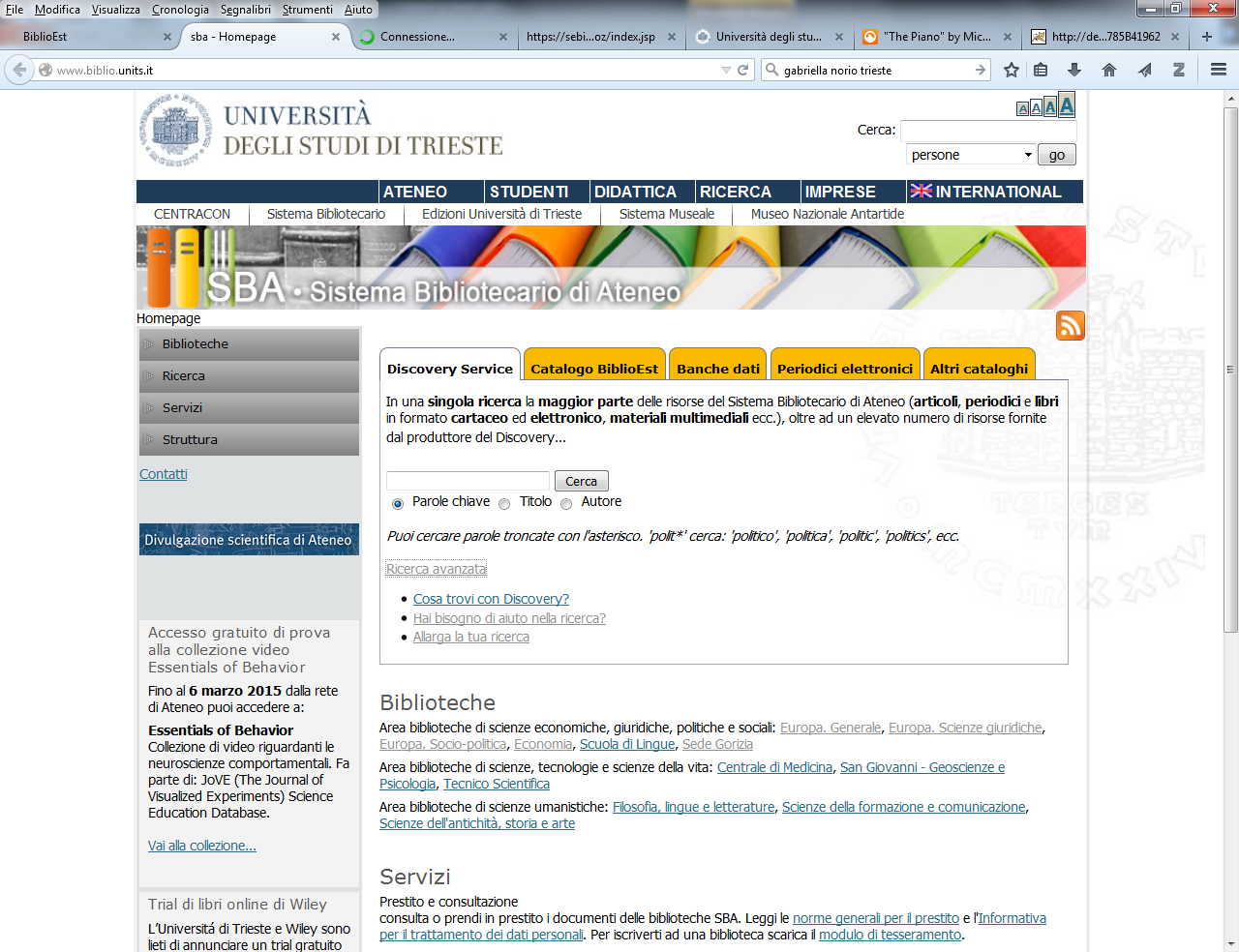 3. Servizi delle Biblioteche
Cosa vuol dire «EZ-Proxy»?
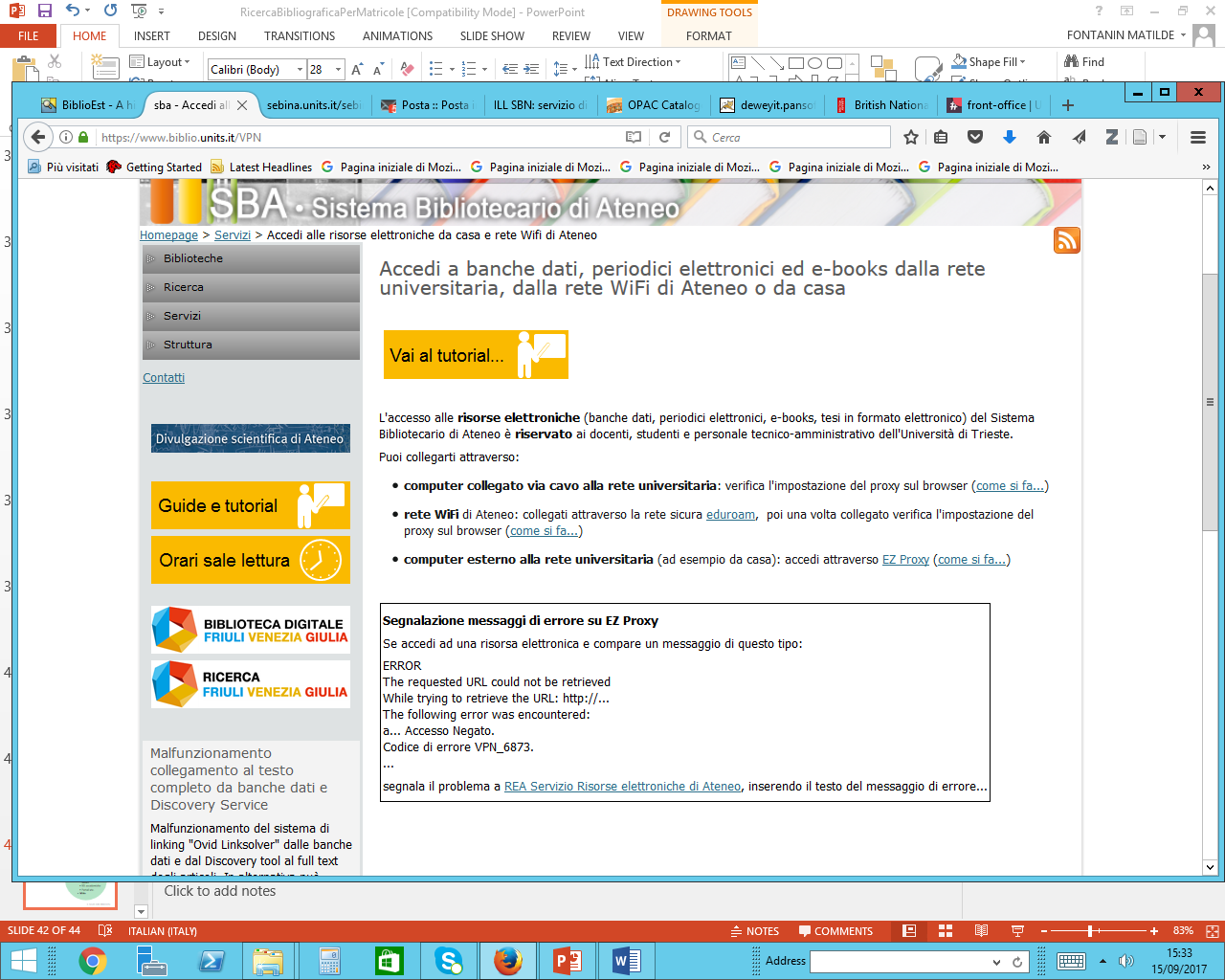 Server per accedere alle risorse anche da casa
Riepilogo: in biblioteca trovo
Libri
Giornali
Film e musica
Articoli scientifici
E-books
Banche dati disciplinari
Internet
Riepilogo: nella biblioteca digitale trovo
Catalogo delle pubblicazioni possedute;
E-journals: periodici accademici e non;
E-books: libri in prestito e da scaricare, per lo studio e lo svago;
Banche dati disciplinari;
Pubblicazioni dell’Università (archivio istituzionale)
Dove trovare maggiori info?
Sistema Bibliotecario di Ateneo
Catalogo Biblioest
Risorse elettroniche per gli utenti di Polo
Tutoriali 
http://moodle.units.it/moodle/course/view.php?id=1486
Grazie per l’attenzione!
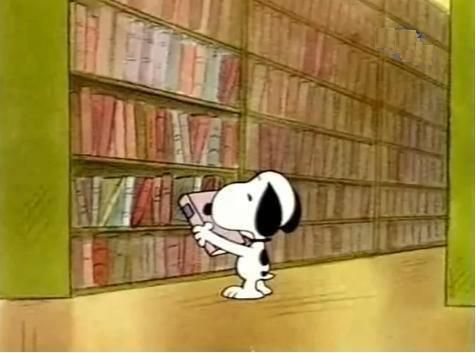 Vi aspettiamo in biblioteca!
Vi aspettiamo in biblioteca!